Editors
Sarah E. Braddock Clarke is Senior Lecturer and researcher, 
Falmouth University, UK and co-author of Digital Visions for Fashion + Textiles (2012), Techno Textiles 2 (2005), SportsTech (2002), 
and Techno Textiles (1998).

Ryoko Yamanaka Kondo is Emeritus Professor, 
Tohoku University of Art and Design, Yamagata, Japan and researcher at the Institute for European, Medieval and Renaissance Studies, 
Waseda University, Tokyo, Japan.
Bloomsbury Publishing – Bloomsbury Visual Arts
With over 200 colour illustrations, Byzantine Silk on the Silk Roads examines in detail the eclectic iconography of the Byzantine period and its impact on design and creativity today. Through an examination of the extraordinary variety of designs in these captivating silks, an international team of experts reveals that Byzantine culture was ever-moving and open to diverse influences across the length of the Silk Road.
The Silk Roads
Dolce & Gabbana‘Tailored Mosaic’, Autumn/Winter 2013/2014, womenswear, prêt-à-porterInspired by the Santa Maria Nuova Cathedral (Monreale Cathedral), Palermo, Sicily
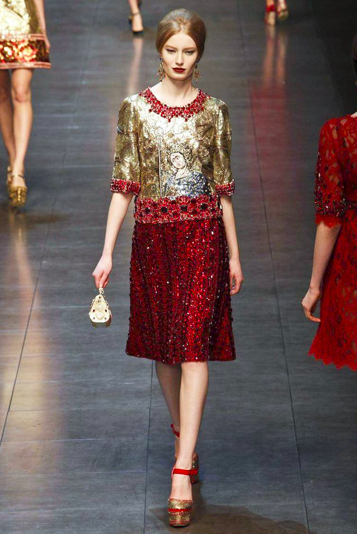 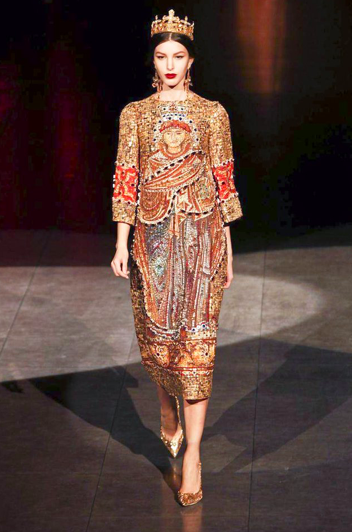 Victoria & Albert Museum, LondonTextile fragment, woven silk (compound twill), head of a griffin above part of an elephant’s trunk within a roundel, Istanbul, around 10th to 11th century
Monreale Cathedral – Santa Maria Nuova, Palermo, SicilyA view towards the altar, 12th to 13th century
Mosaic depicting King William II of Sicily presenting a model of Monreale Cathedral to the Virgin Mary
Wall painting AfrāsiābThe kingdom of Sogdian, Samarkand (Central Asia), 7th century
British Museum, LondonSilk textile panel intended as a sleeve ornament on a tunic, Egypt, 8th century
Victoria & Albert Museum, LondonWoven silk (lampas) – exotic birds and vine leaves, probably Iran, 14th century
Benaki Museum, AthensGold heraldic eagle decorated with a garnet and glass paste, 6th to 7th centuryGold earrings with glass paste, emeralds, and cornelians, 4th century
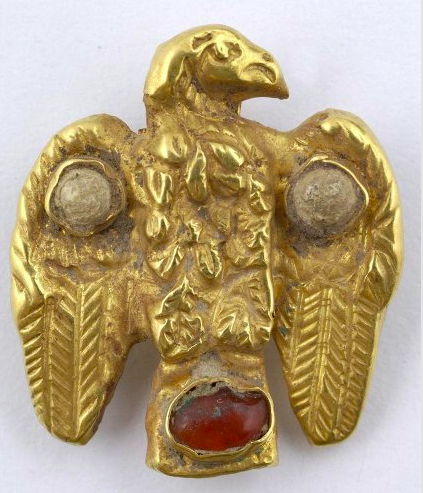 Gold earrings with sapphires and pearls, Antinoë, Egypt, 5th centuryGold necklace - sapphires, amethysts, emeralds, pearls, Antinoë, Egypt, 5th century
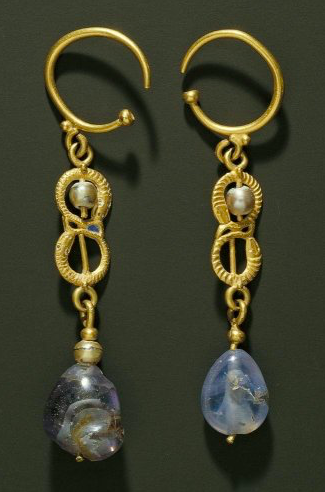 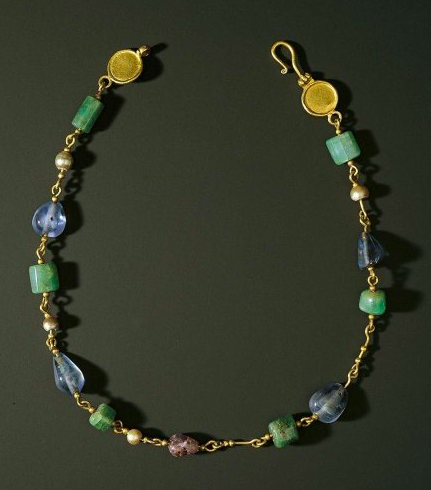 Basilica of San Vitale, RavennaMosaic depicting Empress Theodora and her courtiers, 6th century - around 547
Mosaic depicting Emperor Justinian and his courtiers
Empress Theodora
Gabrielle ‘Coco’ Chanel and Fulco di VerduraByzantine-inspired jewellery – ‘Maltese Cross’ cuff, 1937
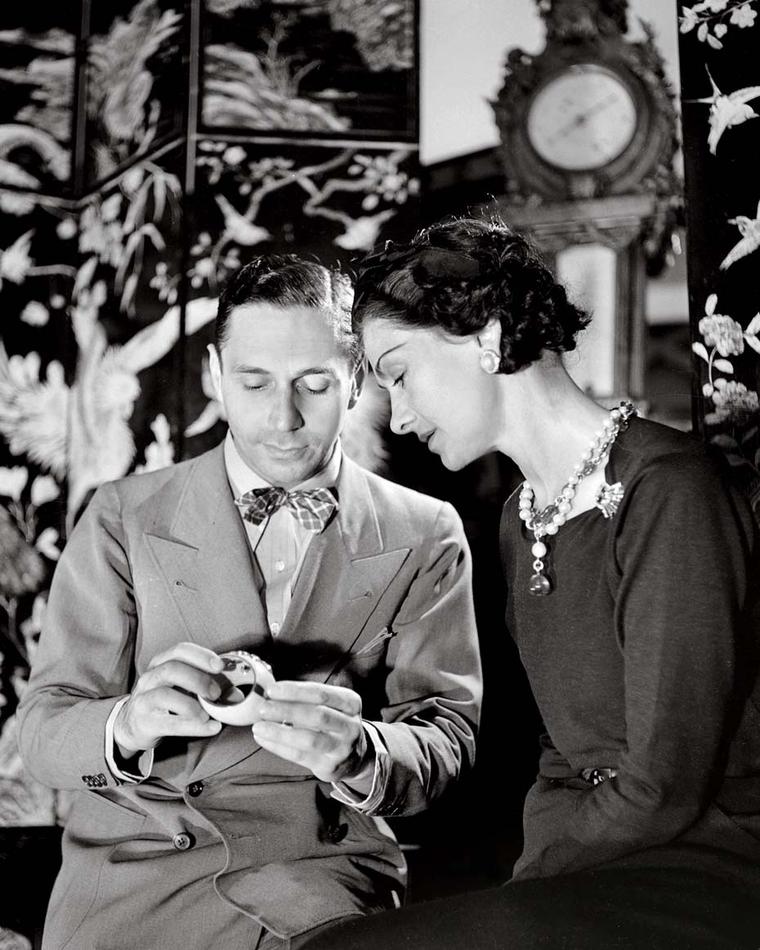 Verdura‘Maltese Cross’ cuffs – enamel with cabochon stones
Karl Lagerfeld for the House of Chanel‘Paris-Byzance’, Métiers d’Art, Pre-fall 2011, womenswear - embellishment by Lesage
‘Tejido de las Estrellas’ (Woven Textile with Stars), fragment from the vestments of St. Valerius, 13th century
Cape of St. Valero, Spain13th century
Gianni VersaceAutumn/Winter 1997/1998, womenswear, haute couture
Victoria & Albert Museum, LondonGianni Versace - Oroton (mesh-like metallic fabric) dress with applied beadwork
The Metropolitan Museum of Art, New YorkGianni Versace, ‘Heavenly Bodies: Fashion and the Catholic Imagination’ exhibition, 2018
Alexander McQueenAutumn/Winter 2010/2011, womenswear, prêt-à-porter
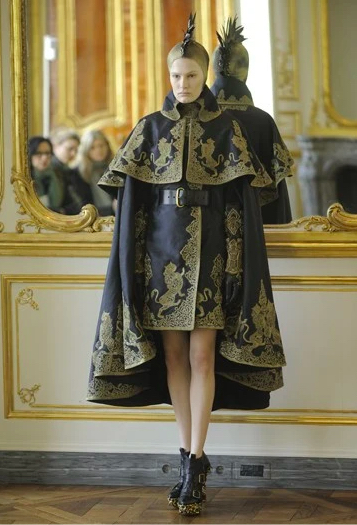 Treasure House of St. Heribert, CologneSilk samite depicting lions, 10th to 11th centuryInscription: Emperor Basil II and his brother Constantine II
Valentino - Maria Grazia Chiuri and Pierpaolo Piccioli Spring 2016, womenswear, haute couture
Ceiling mosaic, Mausoleums of Santa Costanza, RomeA peacock and a bird amongst foliage, flowers, and fruit trees, 4th century
Victoria & Albert Museum, LondonSilk samite of peacocks followed by unicorns, Spain (probably Almeria), 1100-1150
Thierry Mugler‘La Chimère’, Autumn/Winter 1997/1998, womenswear, haute couture
‘Thierry Mugler: Couturissime’Exhibition – Brooklyn Museum, New York, 18 November 2022 to 07 May 2023Yasmin Le Bon, Palladium, London, 1997
Chinese jinWoven Textile excavated at Niya Minfeng, Xinjiang Institute of Culture and Archaeology
Lindau GospelsInside back cover – samite woven in Syria depicting griffins and birds (most likely peacocks) surrounded by flowers in a lozenge composition, 8th to 9th century
Striped silk - lampas weave, Iran or IraqSilk, Seljuq period, 12th century
Valentino - Maria Grazia Chiuri and Pierpaolo PiccioliSpring 2014, womenswear, prêt-à-porter
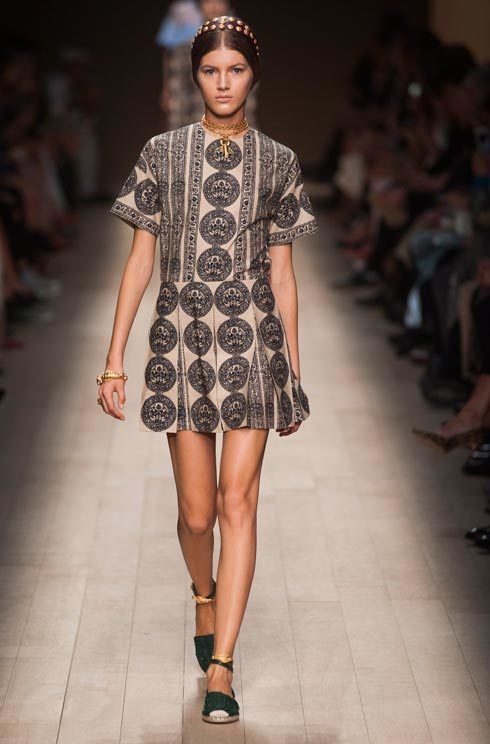 Decoration - two birds within a roundelManastir (now Bitola), North Macedonia, 13th century
Cloth of gold – lampas weave, Central AsiaSilk and gold thread, Ilkhanid period, mid-13th century
Aachen Cathedral, ‘Elephant Silk’Silk samite, made in Constantinople, 10th to 11th century
Textiles, confronting horses/birds in beaded medallionsTurfan, Uygur Autonomous Region Museum, Urumqi, XinjiangLeft to right – 653; 558-576; 541-596
‘Samite with Design of Rhinoceros in Beaded Medallion’Reproduction by Tatsumura Textile Co. Ltd., Kyoto
'Samite with Design of Rhinoceros in Beaded Medallion’ Fragments, Shōsō-in Treasure House, Tōdai-ji Temple, Nara, 8th century
‘Samite with Design of Rhinoceros in Beaded Medallion’Design sketch of the reproduction – illustration by Kiyoshi Tatsumura
EtroDesigned by Veronica Etro, Autumn/Winter 2009/2010, womenswear, prêt-à-porter
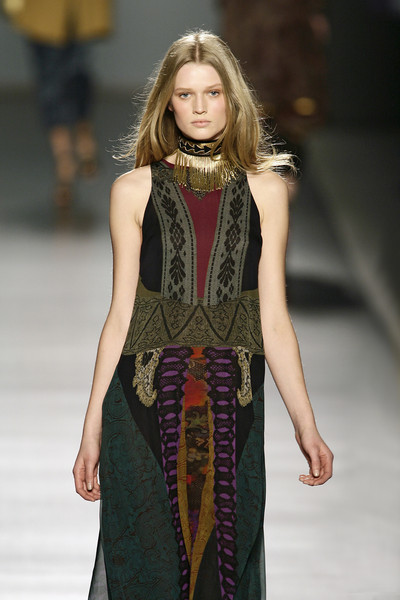 Warp-faced silkDepicting trees, confronted goats, and confronted birds patternExcavated from Astana, Turpan, Xinjiang Uyghur Autonomous Region in 1972
Lampas woven silk textile Crowned lions and inverted escutcheons, 15th century
Embroidered textileRiding on cloud imageryExcavated from Tomb no. 1 at Mawangdui in Changsha, Hunan Province in 1972
Victoria & Albert Museum, London‘Byzantin’ fashion design by Madeleine Wallis for Paquin Ltd., Paris, 1923
Virginie Viard for the House of Chanel‘Maltese Cross’ sweater, Autumn/Winter 2020/2021, womenswear, prêt-à-porter
VerduraByzantine-inspired contemporary jewellery
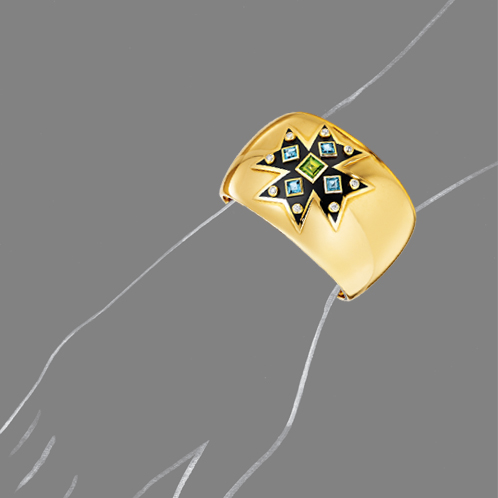 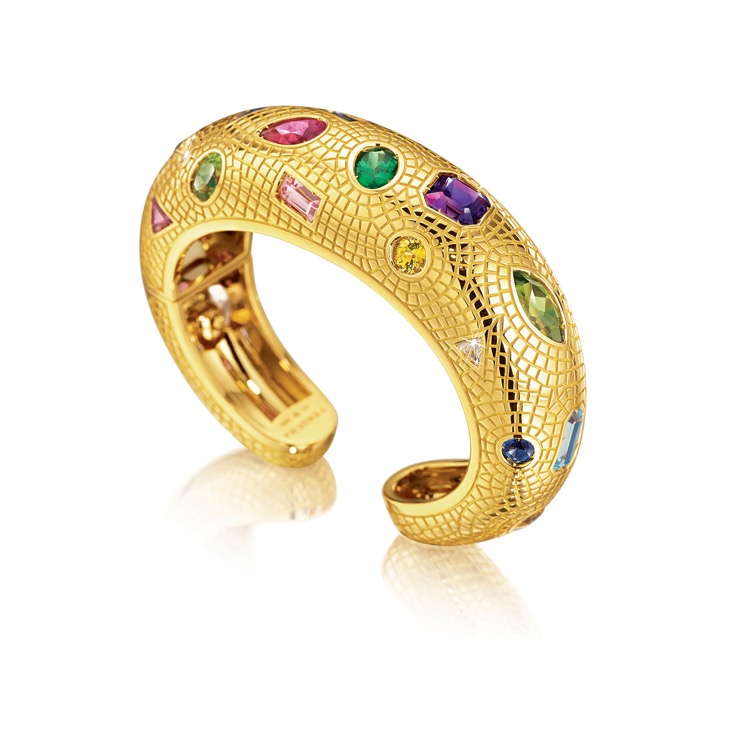 Byzantine Silk on the Silk Roads: Journeys between East and West, Past and Future
Reviews:
"A wide-ranging exploration of the borderless terrains traversed by the alluring patterns and complex looms that created the most treasured cloths in the Medieval period and continue to inspire today." --Mary Schoeser, V&A, The Textile Society and the School of Textiles, UK

"A must-read for scholars and students of textile design ... Thoroughly researched and beautifully illustrated." --Steeve Buckridge, Grand Valley State University, USA

"A detailed, comprehensive and lavishly illustrated study of Byzantine Silk, offering a genuinely transcultural perspective on the manufacture and dissemination of these key textiles." --Craig Benjamin, Grand Valley State University, USA
Image Credits
1. Bloomsbury Publishing Plc. - Bloomsbury Visual Arts - photograph by Giuseppe Cacace/AFP/Getty Images
2. Bloomsbury Publishing Plc. - Bloomsbury Visual Arts
3. Bloomsbury Publishing Plc. - Bloomsbury Visual Arts 
4. Getty Images/Iukbar
5. Photograph by Giuseppe Cacace/AFP/Getty Images
6. SHOWstudio
7. SHOWstudio
8. Photograph by Victor Virgile/Gamma-Rapho/Getty Images
9. Victoria & Albert Museum
10. Christie’s - photograph by Antonino Bartuccio/4Corners
11. Christie’s - photograph by DeAgostini Picture Library/Scala, Florence
12.. L. I. Aribaum, Mural of Ancient Samarkand, trans. Kyusaku Katou. Tokyo: Bunka Shuppan Kyoku, 1980 
13. British Museum
14. Victoria & Albert Museum
15. Benaki Museum
16. Benaki Museum
17. The Metropolitan Museum of Art
18. The Metropolitan Museum of Art
19. Verdura
20. Photographs by Lipnitzki/Getty Images - Town and Country Mag and The Jewellery Editor
21. The Jewellery Editor
22. Photograph by François Guillot/AFP/Getty Images
23. Chanel
24. Centre de Documentació i Museu Tèxtil / Photograph by Quico Ortega
25. Photograph by Ryoko Yamanaka Kondo
26. Photograph by Niall McInerney – Bloomsbury Publishing Plc.
27. Victoria & Albert Museum
28. The Metropolitan Museum of Art
29. Photograph by Andrew H. Walker/Getty Images
30. Photographs by Giovanni Giannoni – Women’s Wear Daily
Image Credits
31. Photographs by Ryoko Yamanaka Kondo
32. Photograph by Stephane Cardinale/Corbis via Getty Images
33. The Glass Magazine
34. Photograph by Ryoko Yamanaka Kondo
35. Victoria & Albert Museum
36. Photograph by Niall McInerney – Bloomsbury Publishing Plc.
37. Photograph by Alan Strutt, Evening Standard, October 1997 - Brooklyn Museum
38. Dieter Kuhn, ed., Chinese Silks. New Haven, CT and London: Yale University Press, 2012, Plate 3.34a
39. The Morgan Library & Museum, New York City, NY
40. The Cleveland Museum of Art, Dudley P. Allen Fund 
41. Photograph by Victor Virgile/Gamma-Rapho via Getty Images
42. Harper’s Bazaar
43. Dr Tomoyuki Masuda
44. The Cleveland Museum of Art, Purchase from the J. H. Wade Fund
45. Alamy
46. Photograph by Dr Kazuko Yokohari
47. Photograph by Tatsumura Textile Co. Ltd.
48. Shōsō-in Treasure House
49. Illustration by Kiyoshi Tatsumura 
50. Photograph by Damien Meyer/AFP/Getty Images
51. Livingly
52. Xinjiang Uyghur Autonomous Region Museum
53. Centre de Documentació i Museu Tèxtil / Photograph by Quico Ortega
54. Hunan Museum, Hunan Province, China
55. Victoria & Albert Museum
56. Photograph by Victor Virgile/Getty Images - Town and Country Mag
57. Verdura
58. Verdura
59. Bloomsbury Publishing - Bloomsbury Visual Arts
60. Bloomsbury Publishing Plc. - Bloomsbury Visual Arts - photograph by Giuseppe Cacace/AFP/Getty Images